Aix-en-Provence
Position
ville et commune française, en région 
Provence-Alpes-Côte d'Azur,
 dans le département
 du Delta du Rhône. La ville est située 
dans la vallée de la rivière Arc, à un 
mile de la rive droite de la rivière.
Położenie
miejscowość i gmina we Francji, w regionie Prowansja-Alpy-Lazurowe Wybrzeże, w departamencie Delta Rodanu. Miasto jest ulokowane w dolinie rzeki Arc, o milę od prawego brzegu rzeki.
Endroits intéressants
Il existe de nombreux endroits intéressants
 et beaux à Aix-en-Provence.
 De tels endroits
 incluent certainement le Terrain des Peintres
 et le Lac de Saint Croix du Verdon.
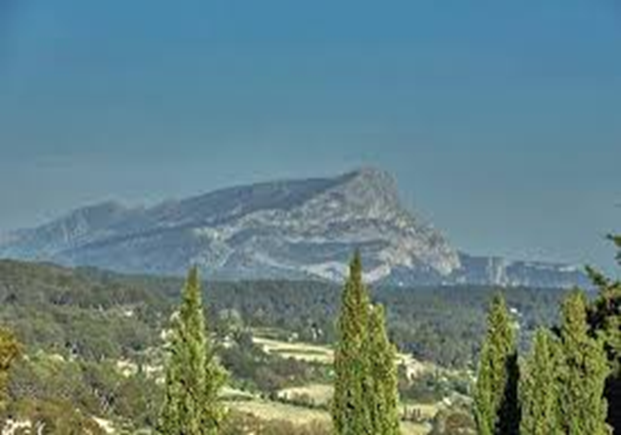 Ciekawe miejsca
W Aix-en-Provence jest bardzo dużo ciekawych a zarazem pięknych miejsc. Do takich miejsc należą na pewno Terrain des Peintres i Lac de Saint Croix du Verdon.
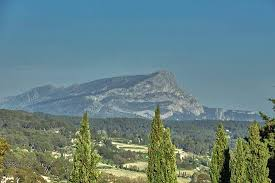 Curieux
Elle a été fondée en 122 av. par le 
consul romain Gaius Sextius 
Calvinus en tant que colonie de 
vétérans de ses troupes et a été 
nommé Aquae Sextiae.
Ciekawostka
Założone zostało w 122 roku p.n.e. przez rzymskiego konsula Gaiusa Sextiusa Calvinusa jako kolonia weteranów jego wojsk i nazwane zostało Aquae Sextiae.
J'ai utilisé des sites
http://navtur.pl
https://pl.tripadvisor.com
Korzystałem ze stron:
http://navtur.pl
https://pl.tripadvisor.com